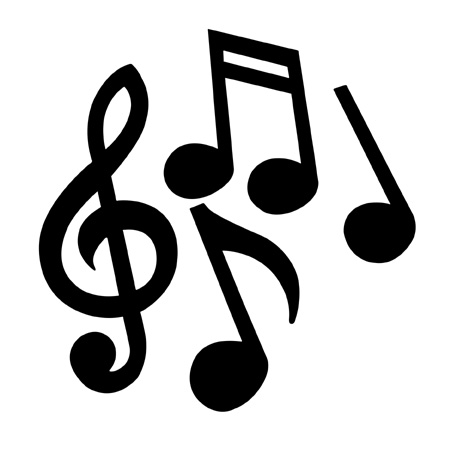 Die Macht der Musik:
Welche Bedeutung hat Musik?
Musikgeschmack – wie kommt das?
Herbert Grönemeyer und sein Lied: Kinder an die Macht: Analyse

Deutsch-sprachige Musik: Welche Arten gibt es?
Ist das beliebt?
Welche Bedeutung hat Musik im allgemeinen?

· Musik beeinflusst, wie Jugendliche sich anziehen. Beispiel: Ich trage ..., deshalb trage ich dieselbe Kleidung wie...
· Musik entspannt
· Musik in Kaufhäusern und Geschäften beeinflusst unser Kaufverhalten
· Musik wie Heavy Metal macht aggressiv
· Musik ist inspirierend
· Bestimmte Musik kann Gewalt auslösen
· Klassische Musik beruhigt
· Man bekommt gute Laune beim Musik hören
· Liedertexte drücken Dinge aus, die man selbst nicht in Worte fassen kann
· Musik kann einen deprimieren
· Musik kann einen melancholisch stimmen
· Raptexte machen unsere Jugendlichen gewalttätig
· Die Art wie Jugendliche heutzutage Musik hören, schädigt das Gehör
· Musik bringt Menschen verschiedener Kulturen zusammen
Und für dich? Ordne die Argumente!
Von großer 
Bedeutung
Nicht von großer 
Bedeutung
Musikgeschmack?? Wie kommt das?Lies die Texte und markiere neue Vokabeln, versuchen Sie mit einem Internet Wörterbuch die neuen Vokabeln zu finden und mach eine Liste.Vervollständige Aufgaben A, B und C.
Herbert Grönemeyer: „Kinder an die Macht”
Analyse: Was bedeuten die Wörter im Kasten auf Englisch?
Übersetzen Sie die 2 ersten Strophen ins Deutsche.
Vergleichen Sie die Übersetzung mit der Originalübersetzung – wie gut hast du abgeschnitten?
Ist es schwierig gewesen, das Lied zu übersetzen? Warum (nicht)?
Worum geht es in diesem Lied?
Deiner Meinung nach ist die Aussage des Liedes gut zu verstehen?
Magst du dieses Lied? Warum (nicht)?
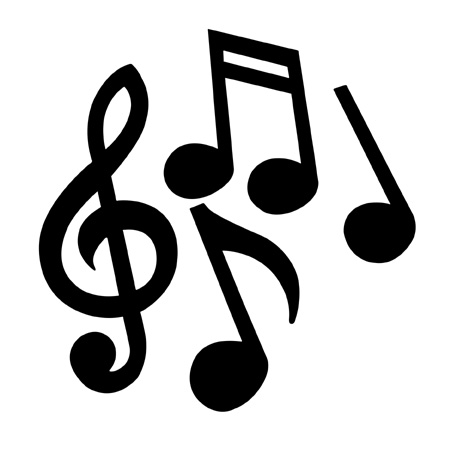 Thema: Deutsche Musik (2) - Beispiel und Analyse- Möglichkeit einer Definition?- Beliebtheit deutscher Musik- Arten verschiedener deutscher Musik
Verschiedene Arten deutsch-sprachiger Musik (1)
Sehen Sie sich die Bilder (und das Video) an. Versuchen Sie dann, die Fragen schriftlich (in Stichpunkten) zu beantworten.
Wie könnte man diese Musik beschreiben: was für eine Art von Musik ist es? Werden Instrumente  gespielt? Wenn ja, welche?
Was für eine Sprache ist es (Hochdeutsch oder eher Dialekt?)?
Welche Art von Kleidung tragen die Musiker/Musikerinnen?
Aus welcher Region kommen diese Musiker wohl?
Wer ist wohl die Zielgruppe dieser Musik? Warum?
Würdest du dir diese Musik anhören? Warum, warum nicht? 
Welche andere deutschsprachige Musik kennen Sie? Haben Sie einen deutschen Lieblingsmusiker/-musikerin oder eine Band? Vielleicht sogar ein Lieblingslied?
Wie beliebt ist diese Art von Musik? Und nur in Deutschland? Recherchieren Sie auf dem Internet (Wikipedia.de)
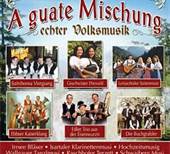 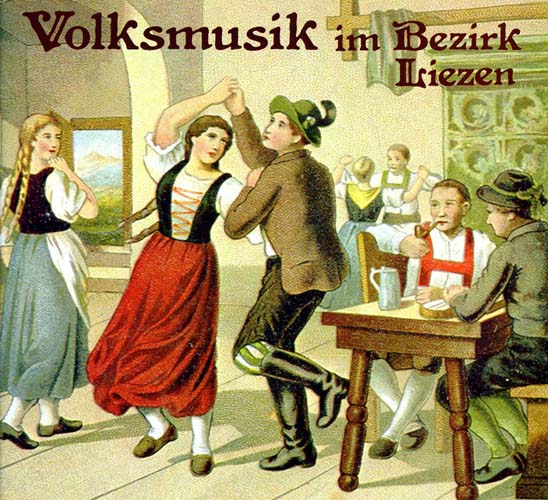 Verschiedene Arten deutsch-sprachiger Musik (2)
Recherchiere: Was bedeutet Schlager oder Schlagermusik?
Inwiefern ist deutsch-sprachige Musik erfolgreich?
Im deutschen Radio hört man oft englische Musik? Ist deutsche Musik eigentlich beliebt? 
Welche der verschiedenen Arten deutscher Musik ist Ihrer Meinung nach die erfolgreichste in der Musikindustrie?
Finde noch mehr Fragen zum Thema Musik und mache ein Interview mit Dominik.